স্বা
গ
ত
ম
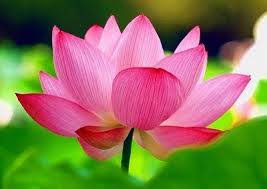 শিক্ষক পরিচিতি
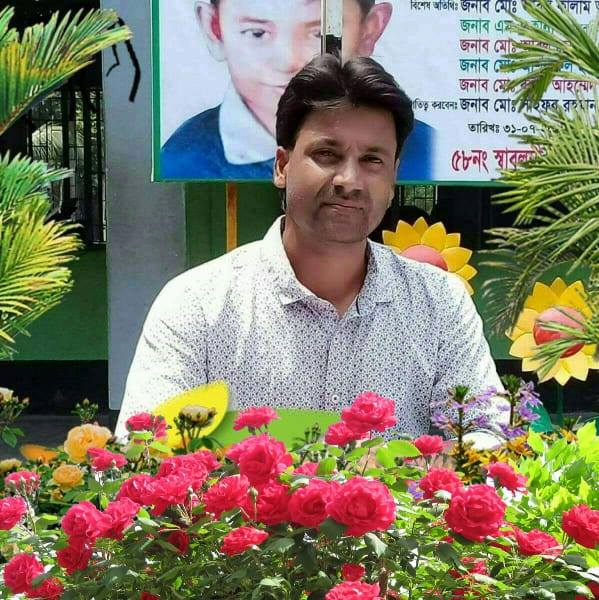 মুহাম্মদ শহিদুজ্জামান 
সহকারি শিক্ষক 
বহরপুর সরকারী প্রাথমিক বিদ্যালয়
বালিয়াকান্দি ,রাজবাড়ী।
পাঠ পরিচিতি
বিষয়:          বাংলা
শ্রেণি:          ২য়
পাঠ শিরোনাম: নানা রঙের ফুল ফল
পাঠের অংশ:  আমাদের দেশ ......কাশফুল ও সাদা ।
সময়:         ৪০ মিনিট
শিখনফল
শোনা: ৩.২.১ পরিচিত ফুল সম্পর্কে শুনে বুঝতে পারবে।
৩.২.3 পরিচিত রং সম্পর্কে শুনে বুঝতে পারবে ।

বলা: ২.৬.১  পরিচিত ফুল সম্পর্কে বর্ণনা করতে পারবে ।
২.৬.৩  পরিচিত রং সম্পর্কে বর্ণনা করতে পারবে ।

লেখা:১.৪.১ যুক্তবর্ণ ভেঙ্গে লিখতে পারবে ।
২.৪.৩  পরিচিত রং সম্পর্কে লিখতে পারবে ।
চল কিছু ছবি দেখি
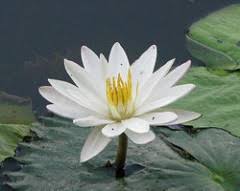 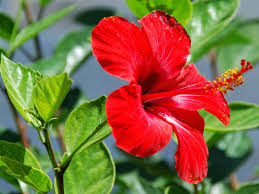 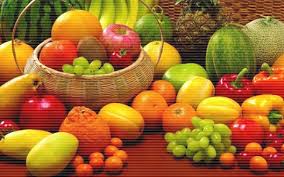 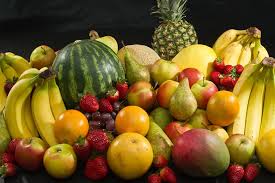 আমাদের আজকের পাঠ-
নানা রঙের ফুল ফল
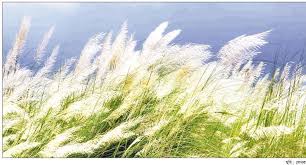 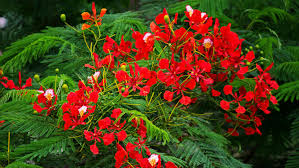 কাশফুল
কৃষ্ণচূড়া
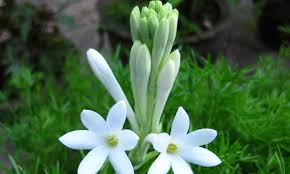 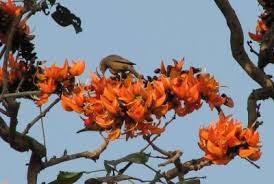 শিমুল
রজনীগন্ধা
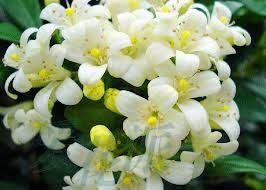 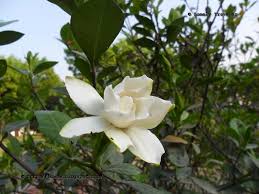 গন্ধরাজ
কামিনী
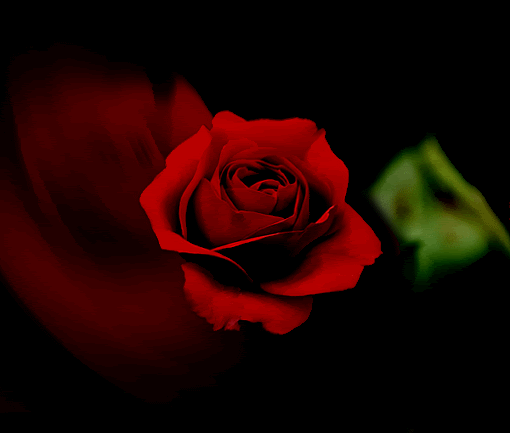 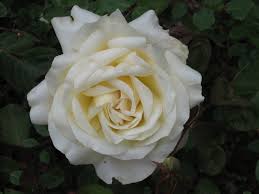 সাদা গোলাপ
লাল গোলাপ
লাল রঙের ফুল
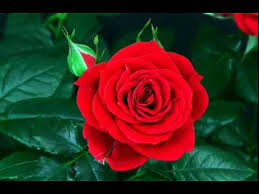 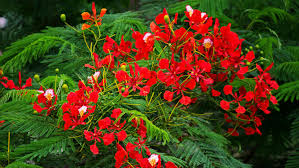 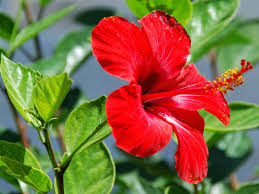 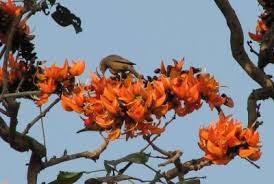 সাদা রঙের ফুল
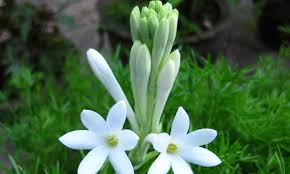 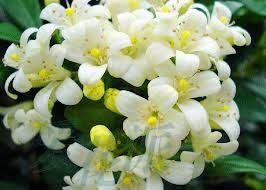 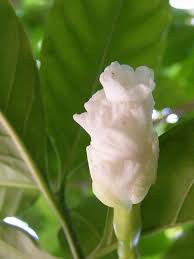 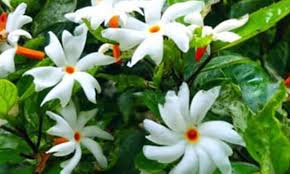 পাঠ্যপুস্তক সংযোগ
শিক্ষকের পাঠ
শিক্ষার্থীর পাঠ
চল কিছু নতুন শব্দের অর্থ জেনে নিই-
সুগন্ধ
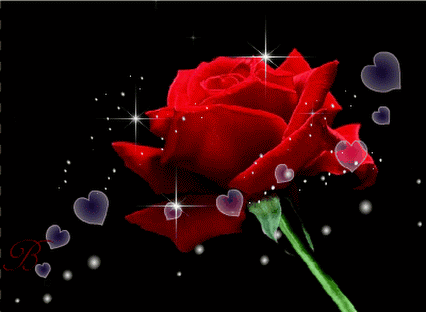 যার ভাল গন্ধ আছে
গোলাপের সুগন্ধ আছে
যুক্তবর্ণ গুলো চিনে নিই । 
যুক্তবর্ণ দিয়ে তৈরি করা নতুন শব্দ পড়ি ।
সুগন্ধ
ন্ধ
ধ
রজনীগন্ধা ,গন্ধরাজ
ন
মিষ্টি
ষ্ট
কষ্ট ,বৃষ্টি
ষ
ট
দলীয় কাজ
নিচের ছকে কোনটি কী রঙের ফুল তা লিখি
বেলি কামিনী রজনীগন্ধা পলাশ শিমুল শিউলী কৃষ্ণচূড়া গোলাপ কাশফুল টগর গন্ধরাজ
যুক্তবর্ণ গুলো ভেঙ্গে খাতায় লিখ
ষ্ণ
ণ
ষ
ন্দ
দ
ন
ন্ধ
ন
ধ
ধ
ন্য
বা
দ
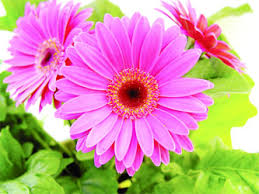